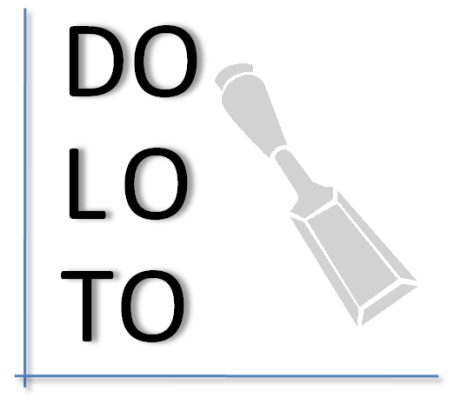 Doloto: Code Splitting for Web 2.0 Applications
Ben Livshits and Emre Kiciman
Microsoft Research
Redmond, WA
Web 2.0 is Upon Us
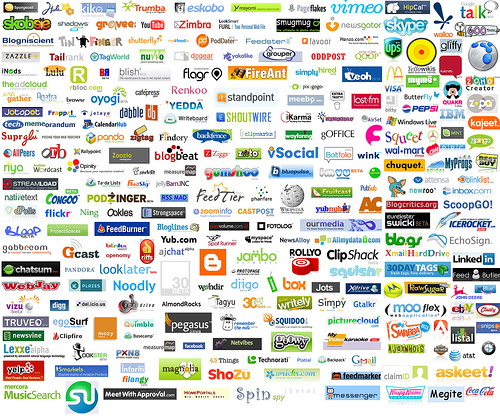 2
Web 1.0 → Web 2.0
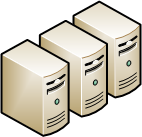 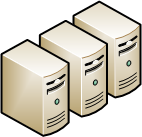 Server-side
computation
JavaScript
+ DHTML
Static HTML
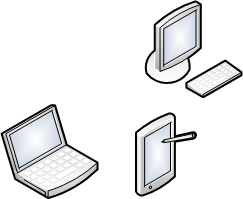 Client-side
computation
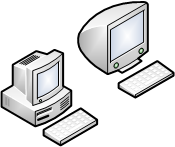 Client-side
rendering
3
Distributed Applications
Run your code here
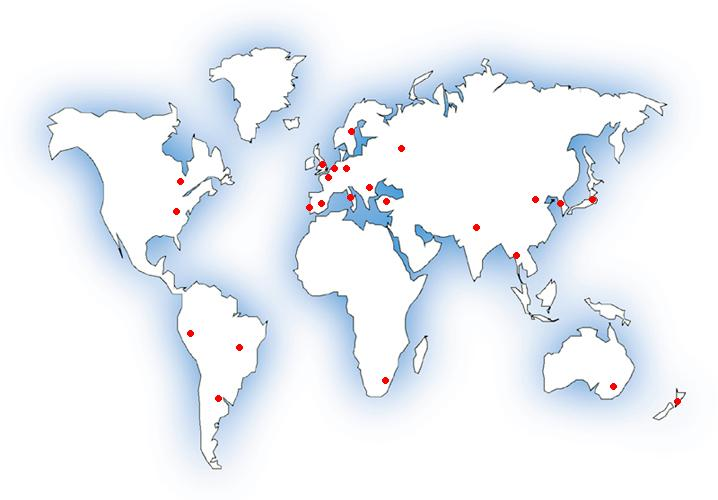 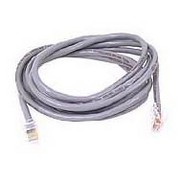 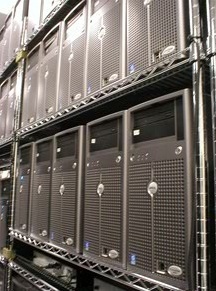 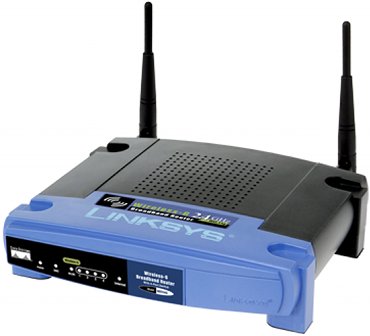 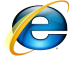 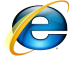 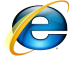 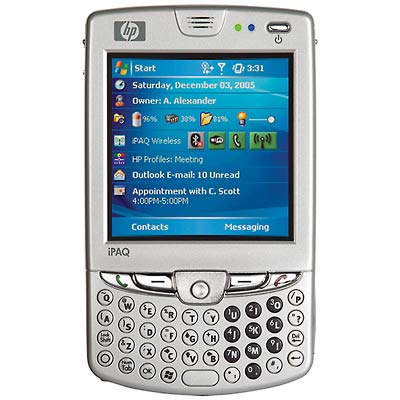 Clients
Server
4
Catch-22
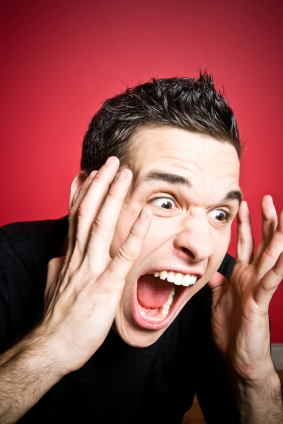 5
A Web 2.0 Application Disected
1+ MB code
Talks to 14 backend services
(traffic, images,
directions, ads, …)
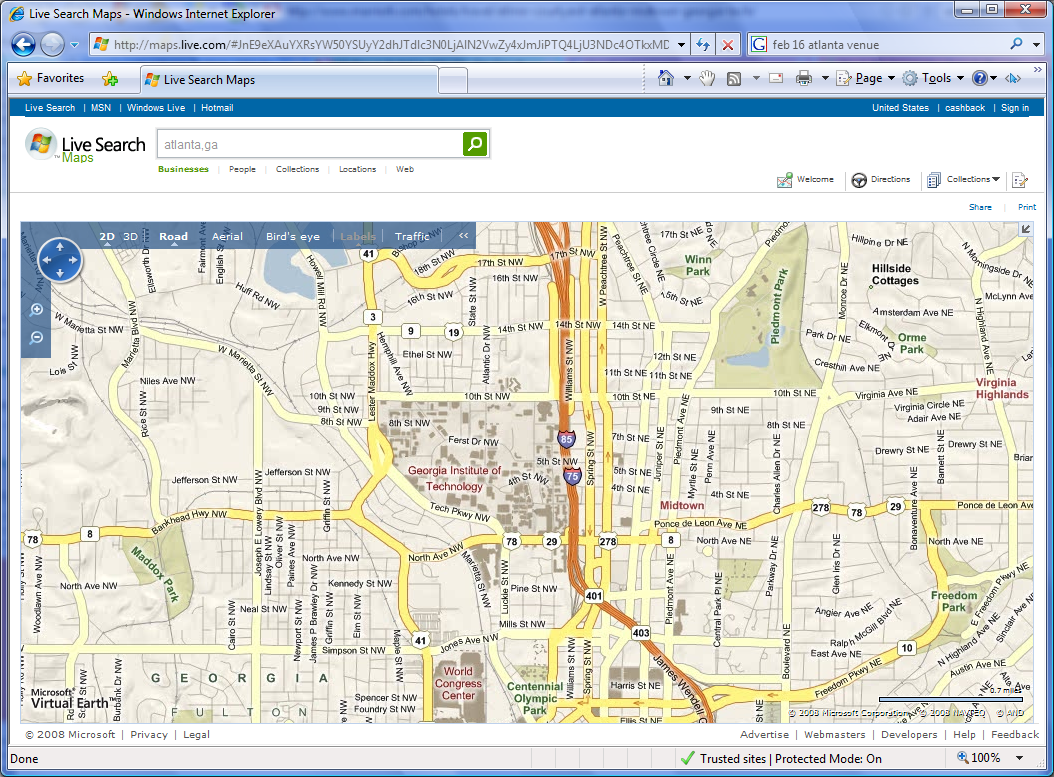 70,000+ lines of JavaScript code downloaded
2,855 Functions
6
[Speaker Notes: Update the map]
Lots of JavaScript Code
7
Motivation for Doloto
Idea behind Doloto
Start with a small piece of code on the client
Download required code on demand (pull)
Send code when bandwidth available (push)

Leads to better application responsiveness
Interleave code download & execution
Faster startup times
Rarely executed code is rarely downloaded
8
Doloto: the Steps
[training] Runtime training to collect access profile

[rewriting] Function rewriting or “stubbing” for on-demand code loading

[prefetch] Background prefetch of clusters as the application is running
9
Runtime Picture
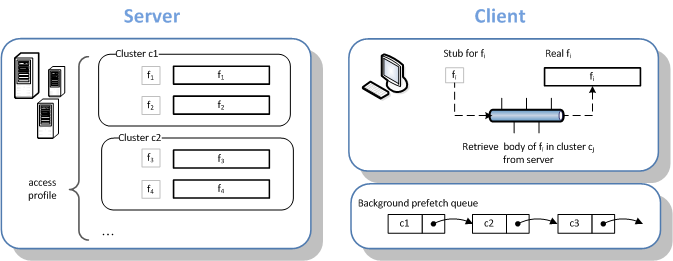 10
Training Phase
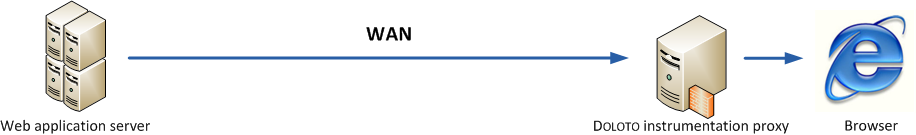 Instrument every function
Record the first-execute timestamp
Look for gaps to find clusters
11
Doloto Training Tool
[training] Runtime training to collect access profile (AjaxView Fiddler plugin)

[rewriting] Function rewriting or “stubbing” for on-demand code loading

[prefetch] Background prefetch of clusters as the application is running
12
Architecture of Doloto
[training] Runtime training to collect access profiles

[rewriting] Function rewriting or “stubbing” for on-demand code loading

[prefetch] Background prefetch of clusters as the application is running
13
Code Rewriting
C1
C2
Rewrite JavaScript code one file at a time
Recombine clusters into individual files
14
Automated Function Splitting
var g = 10;

var real_f1;
function f1() {
    if(!real_f1){
        var code = load(“f1”);
        real_f1 = eval(code);
        f1 = real_f1;
    }
    return real_f1.apply(this,
                       arguments);
}
var g = 10;
function f1(){
    var x=g+1;
    …
    …
    …
    …
    …
    return …;
}
eval($exp(“f1”), “”);	    // 21 chars
15
Architecture of Doloto
[training] Runtime training to collect access profiles

[rewriting] Function rewriting or “stubbing” for on-demand code loading

[prefetch] Background prefetch of clusters as the application is running
16
Cluster Prefetching
17
Application Benchmarks
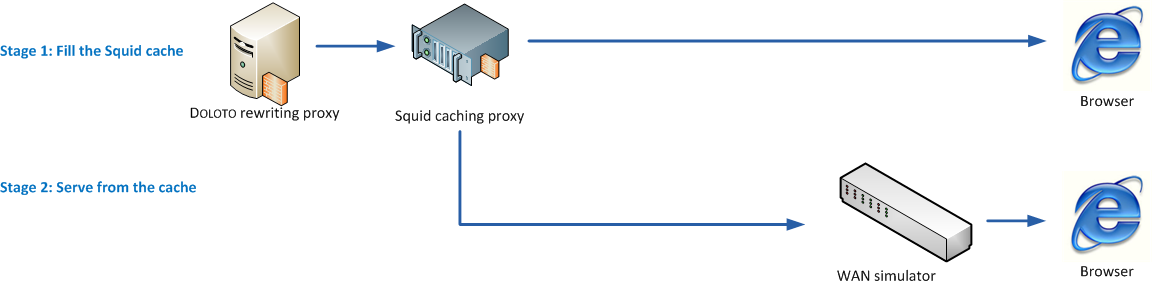 18
Size Savings with Doloto
19
Runtime Savings with Doloto
20
Conclusion
Doloto: effective profile-driven optimization

Our approach is general: Silverlight

Enables larger more complex distributed apps

Dynamic code loading for distributed applications of the future
21
Contact us
Ben Livshits (livshits@microsoft.com)
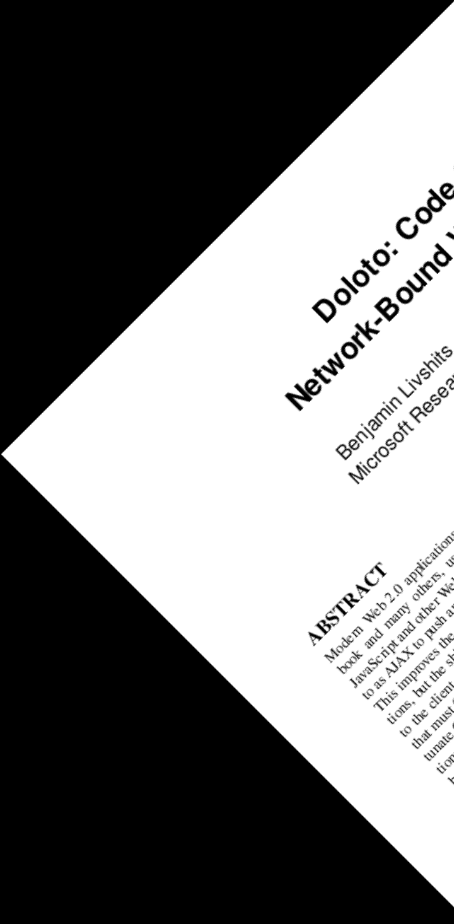 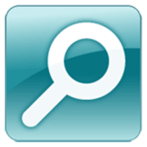 Doloto MSR _
22